Child Support Services: 
The Foundational Critical Infrastructure Sector
Dr. Heather L. Beal, CEM
BLOCKS President & CEO
Executive Summary
Issue: Childcare and child support services are critical to community resiliency and recovery efforts, yet they are not supported in our current National Response Framework community lifelines or the critical infrastructure sectors.
Why Is It Important to Act?
Child support services like childcare provide critical services. These services enable children’s recovery through the restoration of routine post-disaster. Equally critical, childcare and other child support services enable parents to work. If parents cannot return to work, a community cannot recover.
What Can We Do?
A community lifeline and critical infrastructure sector for Child Support Services must be created. Grant funding that enables repair or rebuilding of private, for-profit child care facilities must be created.
BLOCKS
Mission: Our mission is to keep children safe by preparing childcare programs and individuals to face and recover from disaster.
Why We Care:
Children are among the most vulnerable populations to disaster. At the same time, children have incredible resiliency powers. We can teach them how to stay safe and help others too.
Children under the age of 6 spend an average of 35 hours a week in some sort of childcare arrangement. We need to consider the real possibility that our children will not be at home with us when disaster strikes. Childcare providers (including the nanny or the babysitter) may be the first responder. We owe it to them to train them to be able to succeed in that role.
Finally, childcare is "critical infrastructure." Communities don't recover from disaster if parents can't go back to work. If childcare doesn't recover, the community will be impacted. We want to increase the probability that childcare capability recovers from disaster. When they do, everyone wins.
Learn more here: https://blocksusa.org/about-us
Agenda / Discussion Items
Current Critical Infrastructure Sectors
Current National Response Framework Lifeline Construct
National Commission on Children and Disaster Recommendations
BLOCKS Recommendations
Plan of Action / Schedule
[Speaker Notes: Photo courtesy of Brian Emfinger/LSM]
Current Critical Infrastructure Sectors
(As defined in Presidential Policy Directive (PPD) – 21)
Healthcare and Public Health Sector
Information Technology Sector
Nuclear Reactors, Materials & Waste Sector
Transportation Services Sector
Water and Wastewater Systems Services
Chemical Sector
Commercial Facilities Sector
Communications Sector
Critical Manufacturing Sector
Dams Sector
Defense Industrial Base Sector
Emergency Services Sector
Energy Sector
Financial Services Sector
Food and Agriculture Sector
Government Facilities Sector
[Speaker Notes: Photo courtesy of Brian Emfinger/LSM]
National Response Framework: Lifelines
According to the National Response Framework a lifeline enables the continuous operation of critical government and business functions and is essential to human health and safety or economic security. Lifelines are the most fundamental services in the community that, when stabilized, enable all other aspects of society to function.

                                           Lifelines
Safety and Security
Food, Water, Shelter
Health and Medical
Energy
Communications
Transportation
Hazardous Material
[Speaker Notes: Photo courtesy of Brian Emfinger/LSM]
National Commission on Children and Disaster
The National Commission on Children and Disasters (NCCD) was an independent, bipartisan body established in 2010 by Congress and the President to identify gaps in the Nation's disaster preparedness, response, and recovery for children and make recommendations to close the gaps.

Of note was Recommendation 6.2
NCCD Recommendation 6.2
Recommendation 6.2: Congress and Federal agencies should improve capacity to provide child care services in the immediate aftermath of and recovery from a disaster.
Congress Desired Actions…
Congress:  Codify child care as an "essential service of a governmental nature" in the Stafford Act.
Congress: Authorize a grant funding mechanism, such as an emergency contingency fund, to repair or rebuild private, for-profit child care facilities, support the establishment of temporary child care, and reimburse States for subsidizing child care services to disaster-affected families.
NCCD Recommendation 6.2
Recommendation 6.2: Congress and Federal agencies should improve capacity to provide child care services in the immediate aftermath of and recovery from a disaster.
Federal Agency Desired Actions…
DHS/FEMA:  Revise Public Assistance regulations to codify child care as an essential service.
DHS/FEMA, HHS, SBA: Federal agencies should incorporate child care as an essential service in the National Response Framework, the National Disaster Recovery Framework, the National Disaster Housing Concept of Operations, and Disaster Housing Practitioners’ Guide.
BLOCKS Recommendations
Work with Congress, emergency management, and child support service stakeholders to achieve the following…
Full realization of NCCD Recommendation 6.2
Updating/Revising of PPD-21 to designate Child Support Services as a new Critical Infrastructure Sector
Creation of a National Response Framework Lifeline that acknowledges the critical nature of childcare and child support services as enablers of all other lifelines
Contact Information
Heather L. Beal, PhD, CEM
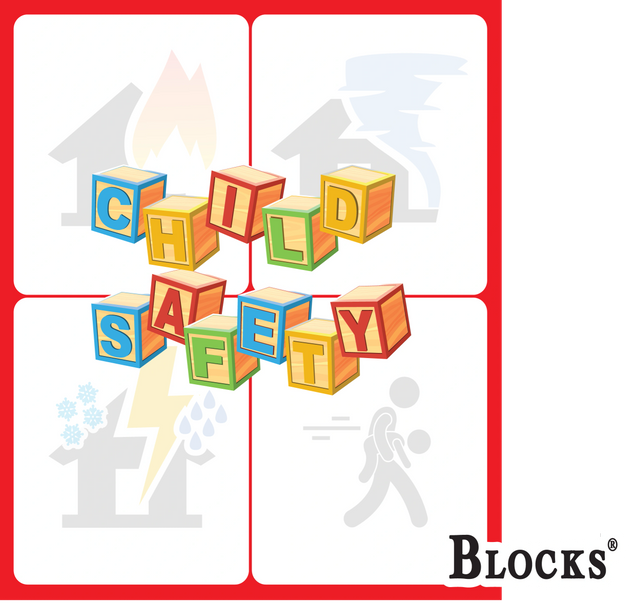 Email: president@blocksusa.org
Phone: (360) 801-8566
Web: https://www.blocksusa.org